Path Analysis & Sequence Modelling 

Regularization of RNN through 
Bayesian Neural Networks
Vish Hawa
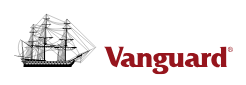 CAI: Center for Analytical Insights
April 18 , 2019
[Speaker Notes: Test results
Math - loss functions
Vector interpolation – next best action
Optimal path from a positon
Bayes info and prior]
PROBLEM SETUP
Marketing leads are exposed numerous channels, it is difficult to isolate how much credit should be attributed towards each channel.  This can have big impact on how much budget /efforts should be put  into any particular channel  

Usage of First Touch or Last Touch Attribution  -  can potentially overweigh on first or last touch channels and be sub-optimal in credit assignments 

Are there sequences that are better at driving leads than others? Build model  and Conduct Path Analysis and Produce weights to channel contribution for each path

 RNNs have shown great promises on sequence-modelling (can they solve memorizing issues especially when data size is limited)
SEQUENCE COMBINATIONS
Marketing and Operation Channels
Touch-Points
Touch-Points
Touch-Points
Touch Point Facts

Touches range from 1 – 1000+ , median 15 touches
Possible space: 715  ~ 5T  Paths! (ordered sequence)
Even sequence length of 10 ~ 300M paths!
Very sparse evidence
RNN AS SEQUENCE MODELER
Stacking : 2 –layers 
Seq. Length: 5 
Dense: 2-layer with linear out
Optimizer: RMSprop
Loss: MAE
IN: 5-dim embedding of channels
240 Units of GRU Cells
Dropout = 0.3
ADV
40%
Increase of
 ~ 2 folds !!
93%
ADV - EM
20%
Drops to 20% ~  up again 4x
ADV – EM - PHONE
80%
ADV – EM – PHONE - EM
RNN AS SEQUENCE MODELER
Points - of Discontinuities

“Modeling of Symptoms ”
Touch-Points
Extremities
Prominent when data size is small compared to possibilities
More skewed the strength of evidence - higher the discontinuity
Higher dropout rate helps – may not solve it
True features (z) are latent unobservable
can we do better ?
[Speaker Notes: L2 normalization – check]
BAYSIAN NEURAL NETWORK AND LOSS FUNCTION
z : latent variable
x : new data point
p(k) : predictive probability 
	of the class
n : sampled points
ARCHITECTURE: DISENTAGLED VARIATIONAL ENCODER
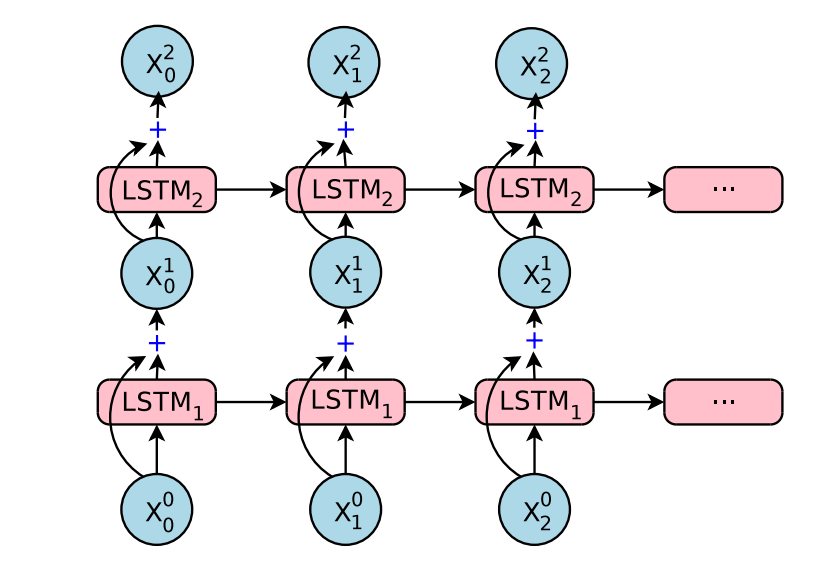 Latent 
Space
(z)
sampled
Dense layers
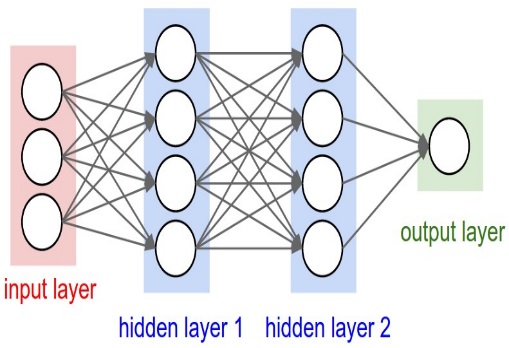 Input Layer
Reparametrized
STACKED RNN
CLASSIFIER
Information Flow
Embedding layer
REGULARIZED MODEL
ADV – EM
40%
Maintains consistent range over probabilities
ADV – EM – PHONE
25%
ADV – EM – PHONE - EM
30%
LATENT SPACE VECTORS
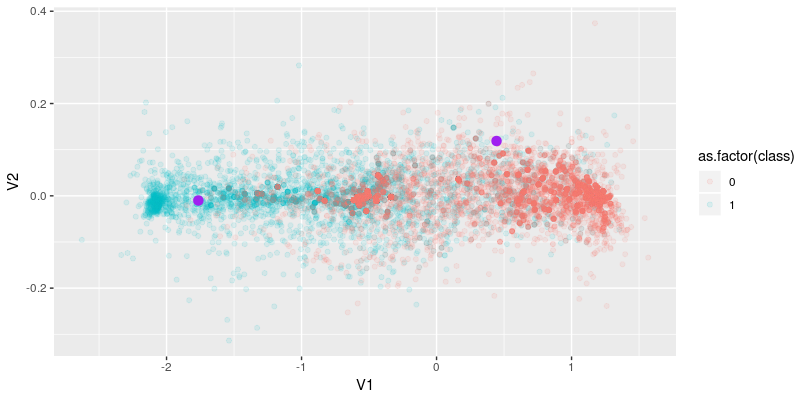 WO
A
PH
PH-EM-PH
ADV
EM
B
Inferences drawn:
‘Next Best Action’ – most influential channel touch to provide
Optimal sequence  - sequence of touches for maximum effect towards desired objective (* may require optimization procedure)
TAKE AWAYS
REFERENCES
Bayesian Neural Nets
https://arxiv.org/abs/1505.05424 [arxiv.org] - 

InfoVAE: Information Maximizing Variational Autoencoders 
https://arxiv.org/pdf/1706.02262.pdf 

Understanding disentangling in β-VAE
https://arxiv.org/abs/1804.03599
 
 
Auto-Encoding Variational Bayes
https://arxiv.org/abs/1312.6114
 
http://papers.nips.cc/paper/7141-what-uncertainties-do-we-need-in-bayesian-deep-learning-for-computer-vision.pdf

ELBO Surgery
http://approximateinference.org/accepted/HoffmanJohnson2016.pdf
THANK YOU
APPENDIX
COMBINED: RNN + BAYES-NET
Query the network for conditional probability queries CPQ
BN = for each do P(Client=1 | path/sequence)
Compute Label as dot product: Client*BN
RNN Loss function: -Σi Client*BN log(yHat )
Truncated sequence for better generalization k{5,10}
Ordered path score: Regularized by BN and computed by RNN based on evidence observed
FEATURE SELECTION
Differential Evolution Optimization
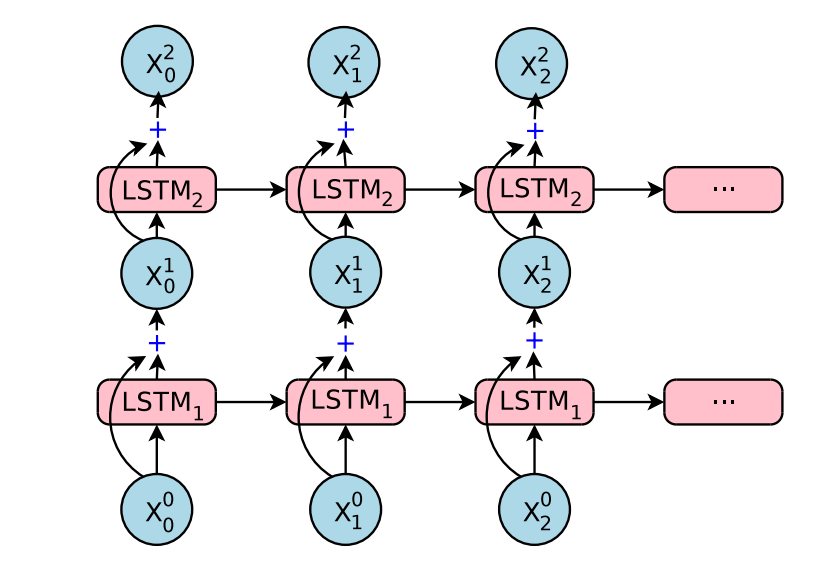 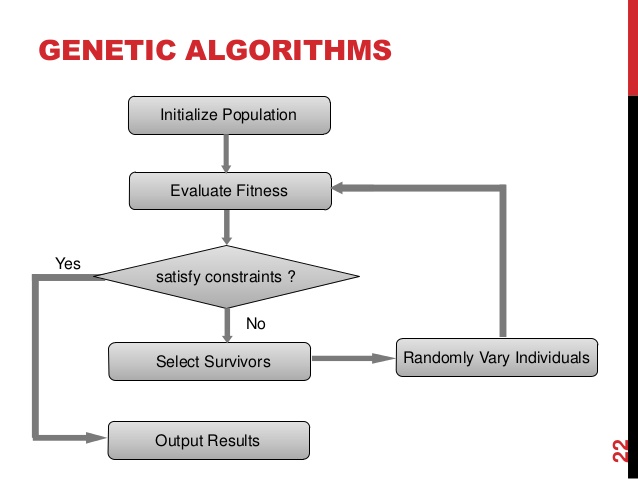 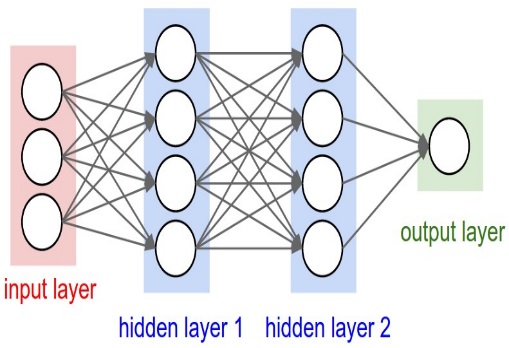 STACKED RNN
Dense layer
Embedding layer
DOT PRODUCT
Bayesian Score –> Dot Product –> Ordered Score –> Optimal Path Selection
Flow
BAYSIEAN NETWORK
Gaussian
STACKED RNN/LSTM
RNNs will memorize sequences
Worse when data size is small compared with possible space
Similar performance in ‘out of sample’ cases
Approach: External Regularization can perform better than tune-up
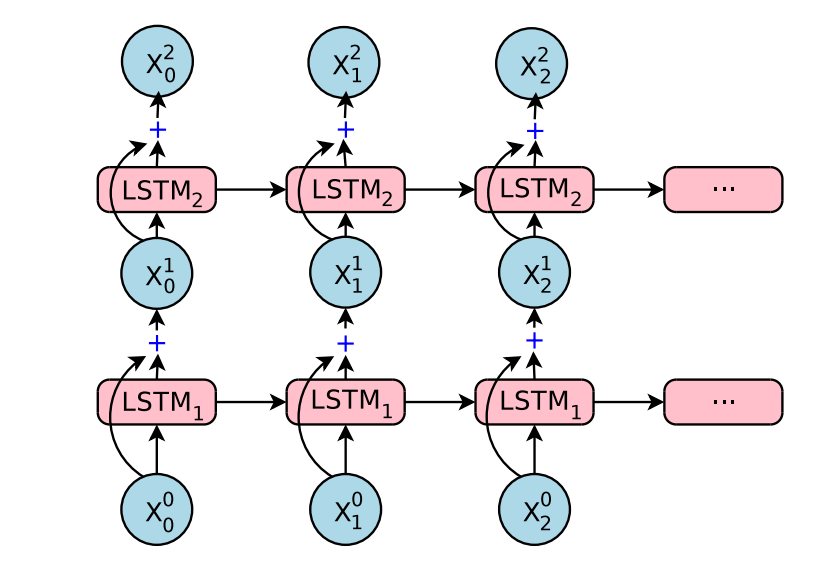 Stacking : 2 –layers 
Seq. Length: 5 
Dense: 2-layer with linear out
Optimizer: RMSprop
Loss: MAE
IN: 5-dim embedding of channels
64 Units of LSTM Cells
Dropout = 0.3
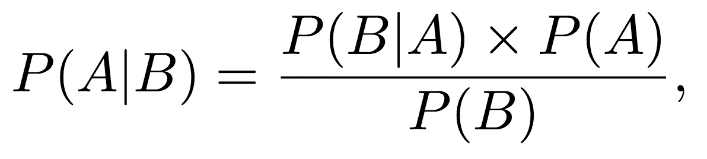 Bayes Rule :
Posterior  α  Likelihood * Prior
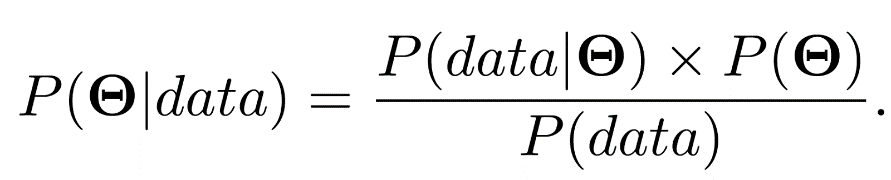 Illustration:  SEQUENCE OF TOUCHPOINTS
Touch-Points
Touch-Points
Touch-Points
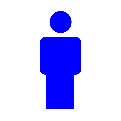 A
B
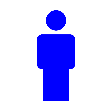 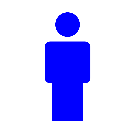 C
Surging Investor 
Sentiments
Low Market 
Volatility
Falling Interest 
Rates
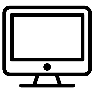 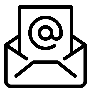 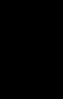 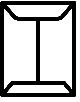 Clients can be sensitive to Channels types and macro-economic climate and their own changing needs
COMBINED ARCHITECTURE
BAYSIEAN NETWORK
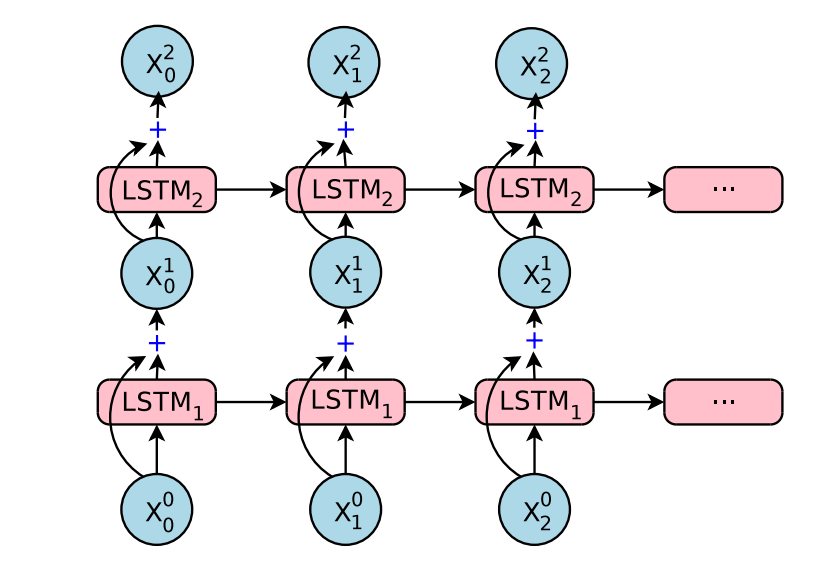 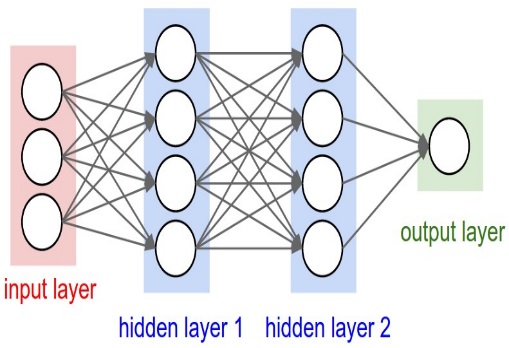 STACKED RNN
Dense layer
DOT PRODUCT
GAUSSIAN NET
Embedding layer
Information Flow
Bayesian Score –> Dot Product –> Ordered Score 
{Optimal Path Selection}
BAYESIAN NETWORK INFERENCE
Inference on Bayesian networks consists of conditional probability (CPQ) given some evidence (Marginal) 
Maximum a posteriori (MAP) queries {finding configuration q* of variables/nodes that has highest posterior probability}
ADV
DM
Rescue: Regularize through PGMs
Make use of conditional probabilities ~ BNs
Solution: for each ‘path’ calculate odds for positive and negative cases
..but destroys the ‘order/sequence information’
How do we apply ?
Path: ADV/DM-PH-PAS
Web
PH
Client  Y/N
CPQ: P(Client =Y |Web=0)
SECTIONS